Newspaper Project!
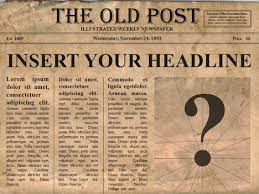 For the remainder of the Semester we will work on a group and collaborative Period Newspaper
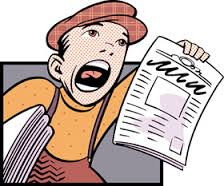 [Speaker Notes: DUE Jan 22, 23]
Period Newspaper (160 points)
Your will form groups of no more than *4 and create a newspaper of one of the following time frames or eras:
American Revolution 
Civil War
Imperialism and Manifest Destiny
The Industrial Revolution (railroads, Carnegie, work conditions, unions, etc.)
World War 1
*  Smaller groups are allowed but work will remain the same.
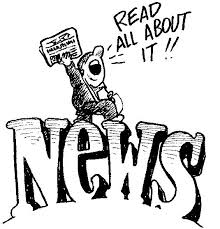 Your Newspaper!
Each Newspaper MUST have the following parts included:
Front Page Story w/image:  this is a story about one of the MAIN events of the era or time that you chose accompanied by and image (drawn or printed)-. 35
Who’s Who Profile page w/image:  a personal profile of someone who had a substantial impact on life during the time chosen accompanied by their image (drawn or printed).  35
Editorial:  This is an strong opinion piece about some significant event or person of the time that is written by a staff writer. 30
A Crossword Puzzle:  Using people, places, and events of the time, create a 20 point crossword puzzle for the newspaper. 15
Map:  A map that is relevant to the time/place and to one of the other articles (drawn).  This must include a description for why it is relevant. 15
Joint Work:  Assignments
This will be a collaborative work:  Meaning that you are all responsible to contribute the each of the sections included and each of you will receive a final grade based on all work done together.
Once you have formed your groups you will need to determine who has what positions at your newspaper. I will hire your editor from each group.
Front Page:  Team lead, copy writer, fact checker, assistant writer
Who’s who:  Team lead, copy writer, fact checker assistant writer
Editorial:  Team lead, copy writer, fact checker assistant writer
Crossword Puzzle/Map:  Team lead (editor), fact checker, assistant researcher.
[Speaker Notes: Cross word on graph paper (final draft)
Can print or hand write the final article.
GIVE EXAMPLES  (explosion of the maine)]
Staff Positions
Editor :  Responsible for leading organization and taking charge as well as ensuring all staff members are on task and producing what is needed each day.  Editor will share daily reports with me (editor in chief).   Editor will complete crossword, map, keep things organized and help as needed.
Assistant writer, copy writer, fact checker, copy writer
Front Page: Team Leader
Assistant writer, copy writer, fact checker, copy writer
Editorial Team Leader:
Assistant writer, copy writer, fact checker, copy writer
Who’s Who: Team Leader
Assistant writer, copy writer, fact checker, copy writer
[Speaker Notes: 2-]
Project at a glance
Tuesday:  Planning (brainstorm), organization, and logistics
Wednesday:  Library – Research/data collection
Thursday: Staff meeting, constructing assignment outlines, and work.
Friday:  Library- Final research, staff meeting and first draft writing.   1st draft due today
Tuesday: split class… 1.  Finish drafts, peer review of assignments
Wednesday:  Final drafts due, PREPARE NEWSPAPER
Step by step
Organization and Brainstorming:  Determine era, newspaper title and date, positions for the newspaper, and jointly brainstorm subjects for each of the assignments.
 Research and Data collection:  Plan and determine who will be researching what for each piece.  Share with the group what you have and discuss any problems or suggestions.
3.     Drafting/Writing:  The lead and the assistant will be responsible for first drafts of their article.  Check with group often for facts and direction.
4.     Peer Check- Revising and editing:  In the final few days you will meet with your group to share you nearly final drafts so they can peer check and help edit based off of rubric you will be given.
Also….Staff meetings:  There will be designated staff meetings, led by the Editor to touch base, share what each has so far, and give opinion and help for each assignment.  Each group MUST evaluate EVERY ASSIGNMENT to determine what it needs at that point.
Grading 150 points
Front Page: 	40
Who’s Who:	35
Editorial :       	35
Cross word:	15
Map:  		15
Presentation and organization and Formatting: 10
Observed group work (individual): 10
Organize:  Hand in today!
Requirements:
Group Choices:
Era:    

Newspaper basics:
Staff Positions:
Title, City, Day and Year
American Revolution, Civil War, Industrial Revolution, Imperialism/Manifest Destiny, or WW1.
Staff  Choose who will do what work
A.	Editor (Teacher Picks):_________
Assistant writer:
copy writer:
fact checker:
copy writer:
B.	Front Page Team Leader:_______
C.	Who’s who Team Leader:_______
D.	Editorial Team Leader:_________
* Choose support positions for each assignment as shown in A.
Wednesday Meet in library!